Урок литературного чтения в 3 «А» классе
Тема урока: «Долг» 
В. Осеева
Ум и сердце в работу вложи,
Каждой секундой в труде дорожи.
Пусть книги друзьями заходят в дома.
Читайте всю жизнь, набирайтесь ума.
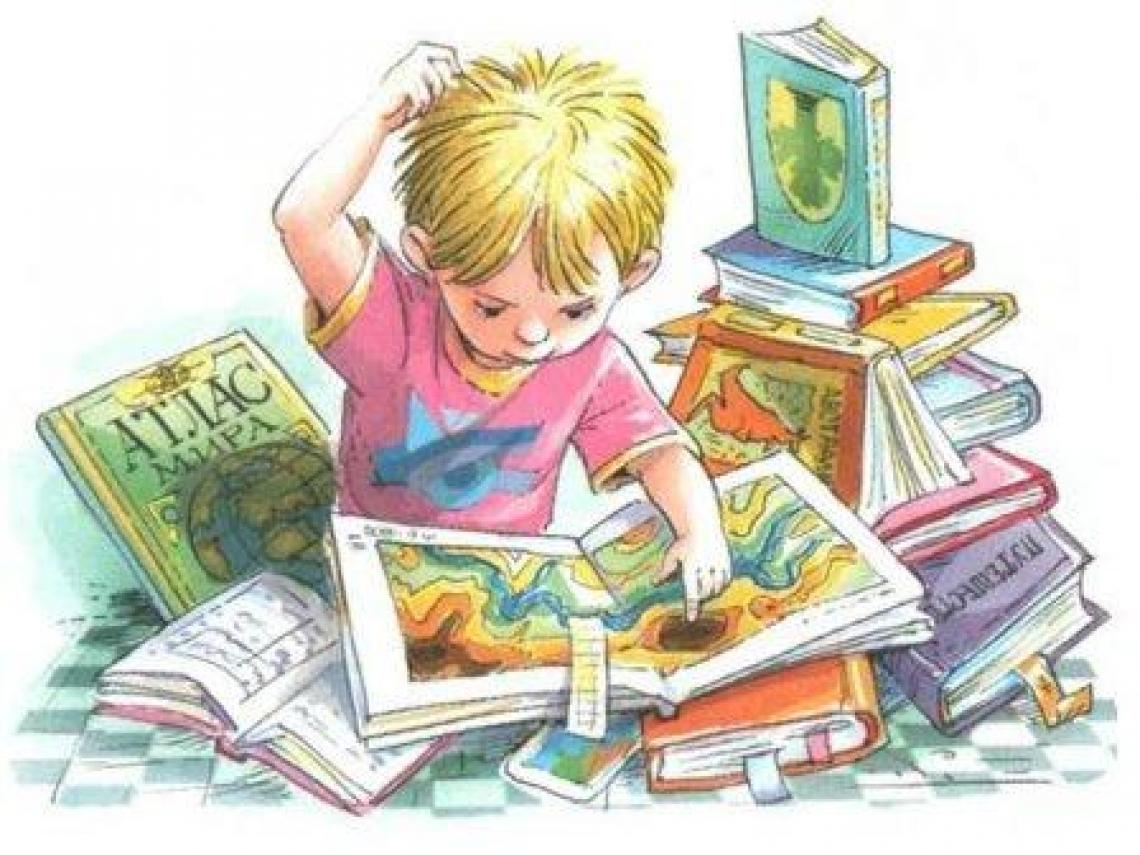 Оценивание
Подсчитать количество баллов:
25 -24 –«5»,  23-20 –«4»,  19 -17 –«3»
Критерии оценивания рассказа
1.Соответствие теме.
2.Композиция (построение  текста)
3. Логическая связь предложений.
4. Грамотность
5. 7-8 предложений.
ЛОГД
ДОЛГ
Долг - категория этики, нравственные обязанности человека, выполняемые из побуждений совести. 
Долг- то же, что обязанность. Человек долга (честно выполняющий свои обязательства)..
Долг- то, что взято взаймы.
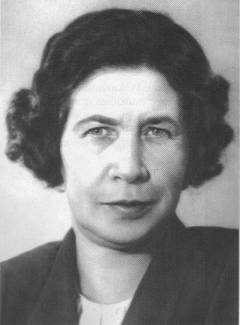 Рассказ В. Осеевой
“Долг”
Цель:ученики смогут выразительно прочитать  произведение, раскрыть образы героев и дать оценку их действий и поступков.
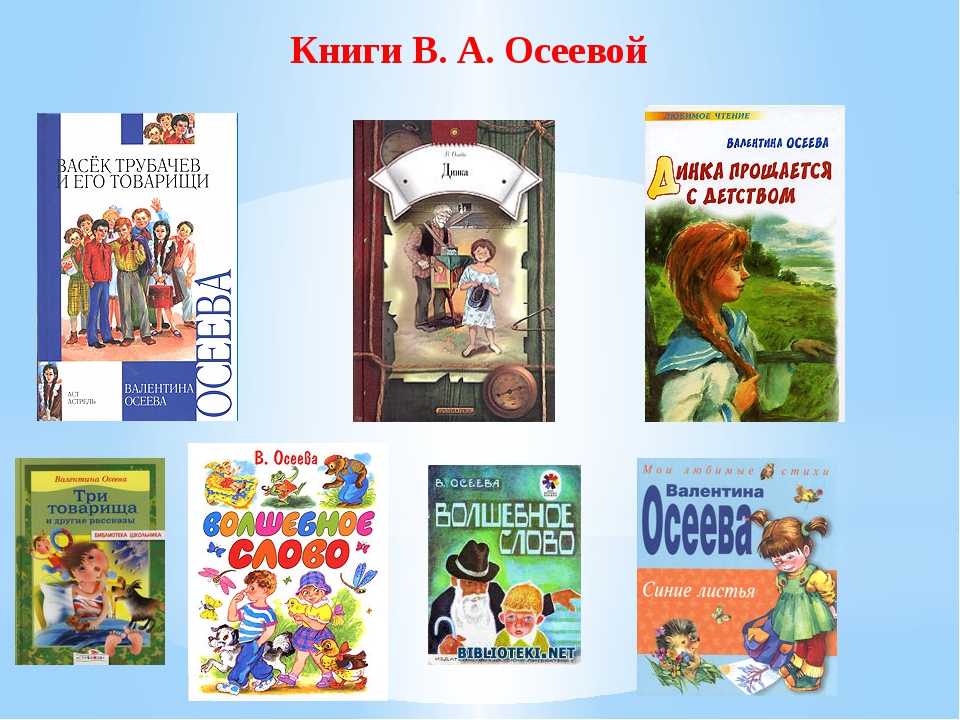 Знакомство с автором
“Верите ли вы...?
Мудрость, добрый, решительность, работоспособный, доброжелательный, грубый, уважает, злится, умеет слушать, герой, жадный, деликатный, радуется, зависть, делится, обижает, увлекательный, умеет прощать, доброта, чувтво долга, уважает, лжёт, честный,  уверенный, равнодушный, мужество, справедливость, трус.
Приём   “Круги на воде»
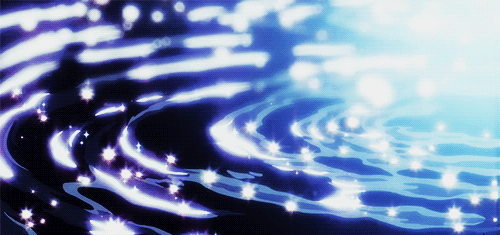 Д -
Р -
У -
Г -
“Чтение с остановками”
1. Что обещал Петя, когда  попросил марки у Вани?
2.Верно ли, что Ваня сказал , что в шутку играл?  Почему?
3.Как бы вы поступили на месте  Пети?
4. Как вы оцениваете поступок Пети, хозяин ли он своим мыслям и словам?
5.Про что думал Ваня, когда сказал: “Нет, пропало!”
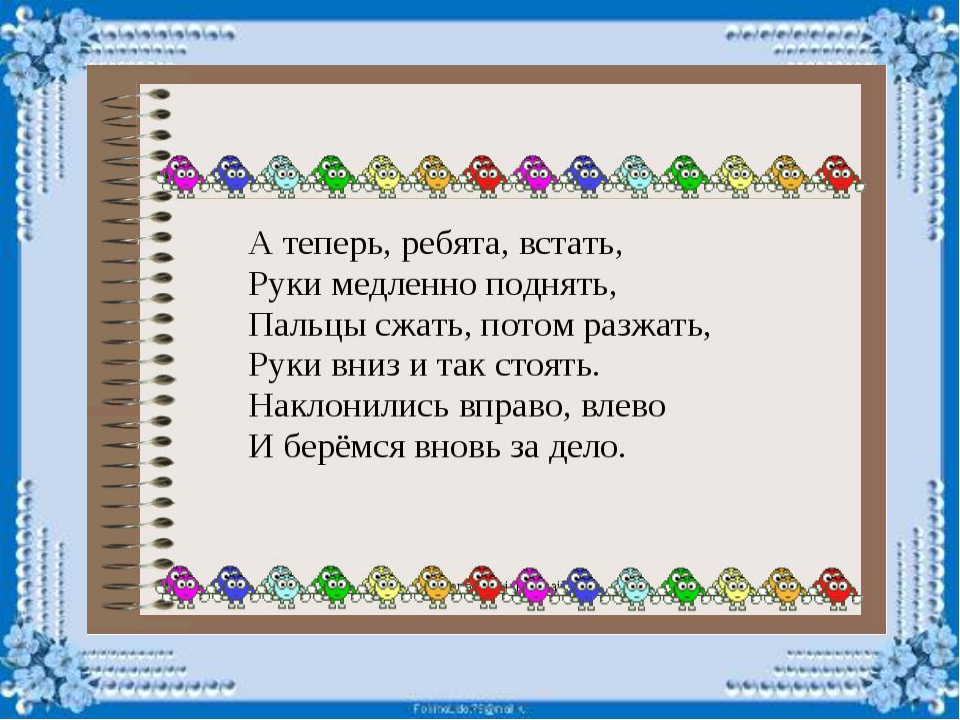 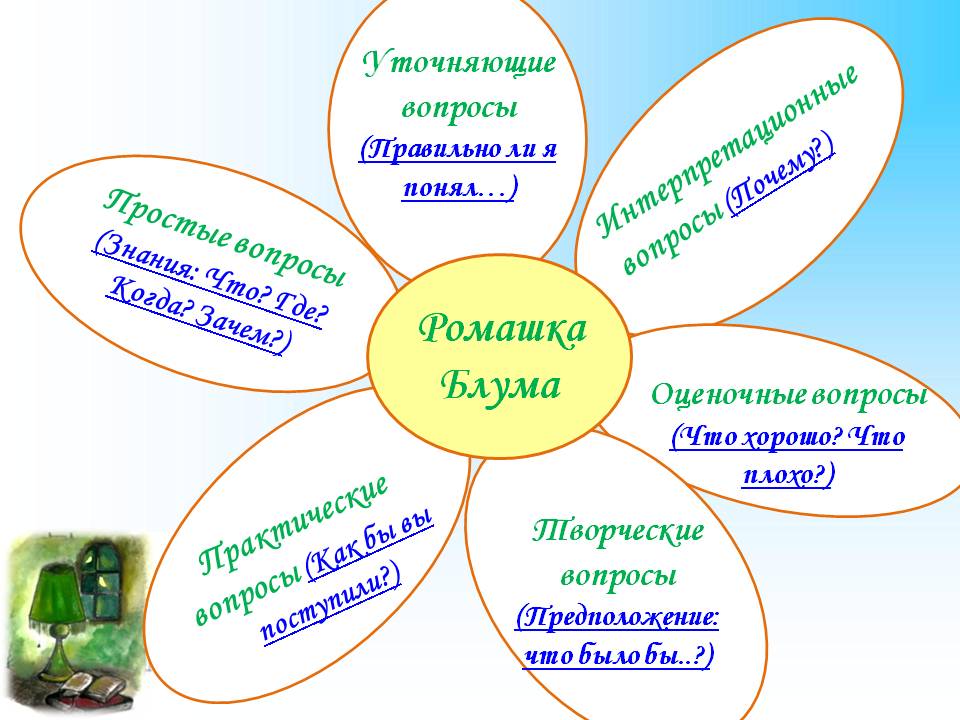 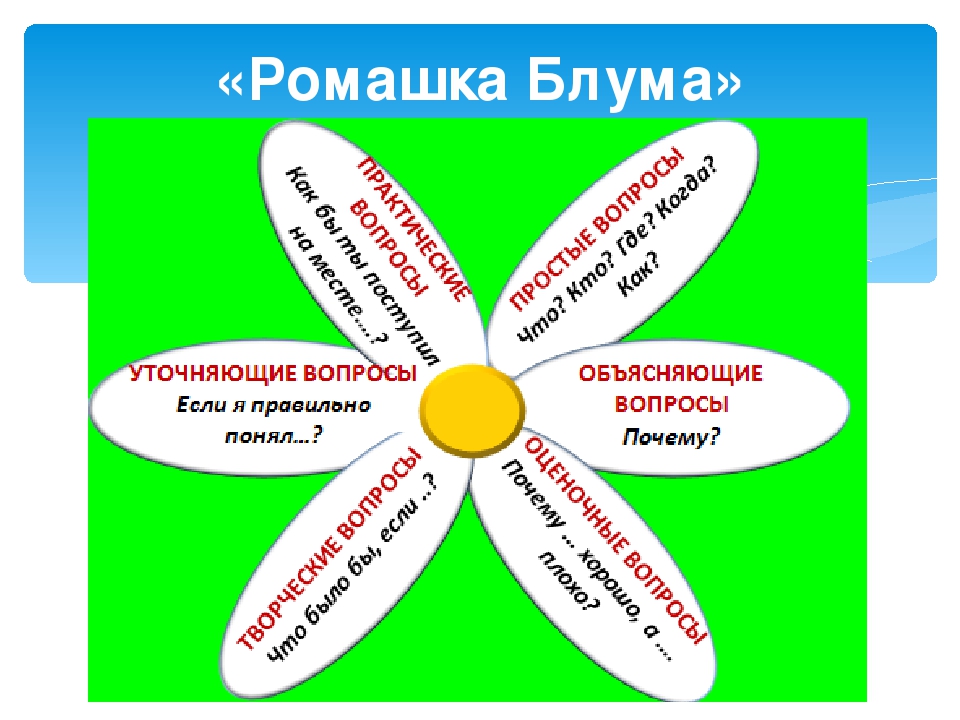 Какая пословица подойдет к рассказу «Долг».
Человек без друга — что дерево без корней. 
Без беды друга не узнаешь.
 Дружба дружбе рознь, а иную хоть брось.
 Кто скуп да жаден, тот в дружбе неладен.
Оценивание
Подсчитать количество баллов:
25 -24 –«5»,  23-20 –«4»,  19 -17 –«3»
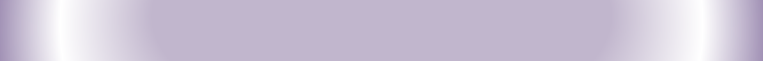 “Светофор”
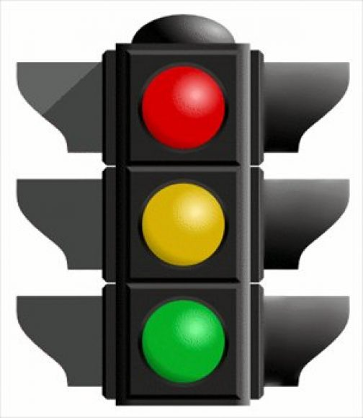 Совсем не понятно.
Надо повторить ещё раз.
Всё легко и просто.
Домашнее задание:  стр.87-89 
Подготовить выразительное чтение и пересказ рассказа.
Написать письмо Пете.
Спасибо за работу!